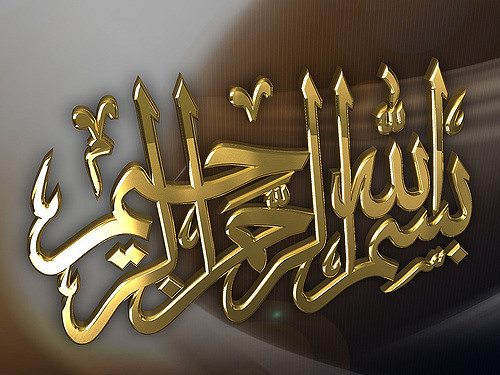 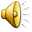 Minerals Chemistry
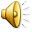 Classification:
Minerals are classified according to the body requirements into:
I. Macro-minerals: 
They are required by the body in amounts more than 100 mg/dl.
They include: 
Calcium "Ca++".
Phosphorous "PO4---".
Sodium "Na+" and potassium "K+".
Sulfur" S-".
Chloride "Cl-".
Magnesium "Mg++".
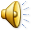 II- Micro-minerals:
They are required by the body in amounts less than 100 mg/dl.
Essential trace elements: they are microminerals which must be supplied in diet & their deficiency in diet will lead to a biochemical abnormality.
The most important essential trace elements are:
Iron "Fe++".
Copper "Cu++".
Zinc "Zn++".
Iodine "I-".
Flouride "Fl-".
Silicon.
Selenium "Se++".
Chrome "Cr++".
Cobalt "Co++".
Manganese "Mn++".
Molybdenum "Ml".
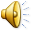 Calcium "Ca++"
Sources:

Milk, milk products & egg yolk are the richest sources of calcium.
Absorption:
Site of absorption: The upper part of small intestine.
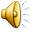 Factors affecting Ca++ absorption:
A) Factors promoting Ca++ absorption: 
High dietary proteins, lactate and citrate which form soluble easily absorbable Ca++ salts.
PH: acidic PH in the upper part of the small intestine is essential for Ca++ absorption.    
B) Factors inhibiting Ca++ absorption:
Alkalinity: Excessive intake of alkali inhibits Ca++ absorption as occur in the treatment of peptic ulcer.
High dietary phytate, phosphate & oxalate which form insoluble, non-absorbable Ca++ salts.
High free fatty acids: They form insoluble Ca++ soaps.
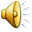 Forms of Ca++:
I- Body form:
99% presents in the skeleton (bone & joints) & 1% presents in the body fluids and other tissues.
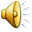 45% Non-diffusible (Bounded, Non-ionizable form)
55% diffusible (Unbounded form)
Bound to plasma protein mainly albumin.
Its level decrease in hypoproteinemia.
Its deficiency not leads to tetany.
50% Ionizable
It is the active form of Ca++ presents in the form of Ca-chloride.
Its deficiency leads to tetany.
5% Non-ionizable
It is the inactive form of Ca++ presents complexed with organic ions e.g. phosphate, bicarbonate & citrate.
II- Plasma form:Normal plasma level of Ca++ is 9-11 mg/dl.
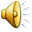 I- Hormonal regulation includes:
1. Parathormone hormone "PTH".
2. Vitamin D3.
3. Calcitonin.
II- Other factors includes:
1. Solubility product "S.P".
2. Blood PH.
3. Plasma proteins.
Factors affecting plasma Ca++ level " Ca++-hemostasis":
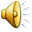 Parathormone hormone "PTH"
It increases the reabsorption of Ca++ from the renal tubules with increase in the excretion of phosphorous.
It increases the mobilization of Ca++ from the bone (bone resorption).
It increases the absorption of Ca++ from the small intestine via activation of renal calcidio 1-α-hydroxylase → conversion of 25-hydroxy cholecalciferol "25 (OH) Vit D3" into active 1, 25 dihydroxy cholecalciferol "(OH) 2 D3 ".
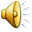 Calcitriol "1, 25 dihydroxy cholecalciferol"
It increases the blood calcium level through:
It increases the renal tubular reabsorption of Ca++ and phosphorous.
It increases the mobilization of Ca++ and phosphorous from bone (bone resorption".
It increases the absorption of Ca++ and phosphorous from the small intestine (through formation of calbindin & increase the expression of calcium channels.
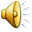 Calcitonin"Hypocalcemic hormone, Thyrocalcitonin"
It is secreted from the parafollicular C-cells "clear cells" of the thyroid gland in response to hypercalcemia. It decreases the blood calcium level through:
It increases the renal tubular excretion of Ca++ & PO4--- and inhibits the renal calcidio 1-α-hydroxylase, so no activation of vitamin D3.
It inhibits the mobilization of Ca++ and phosphorous from bone and increases Ca++ and phosphorous deposition in bone through activation of osteoblasts and inhibition of osteoclasts.
It inhibits the absorption of Ca++ and phosphorous from the intestine.
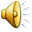 Others
Solubility product "S.P“: Ca++ Х PO4--- = Constant , So, plasma Ca++ level is inversely related to plasma phosphorous level to keep S.P constant.
Blood PH: Normal blood PH "7.4" & acidosis increase the ionization of Ca++. Alkalosis decreases the ionization of Ca++ .
Plasma proteins: Hypoproteinemia cause decrease in the non-diffusible Ca++.
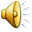 Functions of Ca++:
Non-ionizable form→ calcification of bone and teeth.
Ionizable form:
Regulation of transmission of nerve impulses.
Maintenance of cell membrane permeability.
Muscle contraction and relaxation.
Decrease the neuromuscular excitability : as if ionizable Ca++ decreases , it will results in attacks of spasmodic contraction that may involve laryngeal and respiratory muscles with carpo-pedal spasm , a condition called tetany ( manifest tetany occurs if the serum Ca++ level less than 7 mg/dl  & Latent tetany occurs if the serum Ca++ level 7-9 mg/dl.
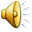 Role of Ca++ as a cofactor in different metabolic pathways:
It acts as secondary messenger to mediate metabolic actions of hormones  e.g. catecholamines , vasopressin "ADH" , oxytocin & angiotensin II.
Milk clotting.
Activation of certain enzymes.
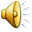 Iron "Fe++"
Sources:
Dates, molasses, liver, meat & fishes are the richest sources.
Spinach is a poor source of iron as it presents in bound form with phytate which interferes with iron absorption.
Absorption:
Site of absorption: The upper part of small intestine.
About 10-20% only of dietary iron is absorbed.
Alkaline & neutral PH: favors iron in ferric "Fe+++" form.
Acidic PH:favors iron in ferrous "Fe++" form.
Vitamin C, glutathione & cysteine are reducing substances present in food & reduce Fe+++ into absorbable Fe++.
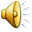 Factors affecting iron absorption:
Factors promoting iron absorption:
Gastric HCL: It dissociates Fe+++ from chemically combined dietary iron.
Reducing substances: Vitamin C, glutathione & cysteine can reduce iron from Fe+++ into absorbable Fe++.
 Increase the body needs: as in hypoxia, erythropoiesis & iron deficiency anemia.
Factors preventing iron absorption: 
High dietary phytate, phosphate, oxalate & tea, which form insoluble non-absorbable iron salts.
Steatorrhea: as fatty acids form insoluble iron soap.
Alkalinity.
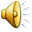 66% in R.B.Cs iron in the form of hemoglobin
33% in tissue iron
1% in plasma iron
29% is Non-Heme Iron"NHI" containing compounds, also called available form i.e. can be used by the tissues when there is body needs.
4% is called hemoproteins, also called Non-available form i.e. can't be used by the tissues when there is body needs.
Forms of iron
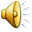 A) NHI "Non-heme iron containing compounds":
They are transport & storage form of iron.
They include:
1. Transferrin: 
 It is iron transporting protein belongs to β1-globulin.
Apotransferrin binds to two atoms of Fe+++, transporting iron from the gut to the sites of needs e.g. bone marrow to synthesize Hb & other tissues.
N.B: Maximum amount of iron that can be carried by the transferrin per deciliter is known as total iron binding capacity "T.I.B.C". 
Only 30-40% of transferrin capacity is utilized for transport of iron & the remaining 60-70% remains unbound & called unsaturated iron binding capacity "U.I.B.C".
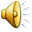 There is decrease in the T.I.B.C due to decrease in the U.I.B.C
30-40% utilized
60-70% utilized unsaturated "U.I.B.C"
There is increase in the T.I.B.C due to increase in the U.I.B.C
Normal T.I.B.C:
In iron deficiency anemia: there is decrease in plasma iron with increase in the T.I.B.C as follow:
In iron overload: There is increase in the plasma iron & decrease in the T.I.B.C.
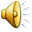 2- Ferritin:
It is iron storing protein which consists of apoferritin which binds to 24 atoms of Fe+++ & it presents in iron stors (liver, spleen, B.M & intestine).
In iron deficiency anemia: there is decrease in the plasma ferritin.
In iron overload: there is increase in the plasma ferritin.
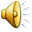 3. Hemosedrin:
When the body iron is very high as in iron toxicity "hemosidrosis" , iron coupled with ferritin to form hemosiderin granules which deposited in:
Skin: causing bronzed pigmentation.
Liver: causing liver cirrhosis.
Pancrease: causing D.M.
Heart: leading to affection of the cardiac performance due to affection of free radical formation.
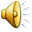 4. Lactoferrin:
It is iron rich protein presents in milk.
It has anti-microbial effect.
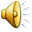 B) Hemoproteins:They are conjugated proteins with heme ring as a prosthetic group.They include:
1. Hemoglobin
2. Myoglobin
It presents in the R.B.Cs
It carries oxygen from lungs to the tissues & CO2 from tissues to the lungs.
It has buffering action .
Globin part  which is formed of 4 polypeptide chains , two α-chains & two non-α-chains and differ according to the type of hemoglobin as follow:
HbA1 is formed of α2β2.
HbA2 is formed of α2δ
HbF is formed of α2γ2.
HbG is formed of α2ξ2.
It presents in the skeletal & cardiac muscle.
It acts as storage for oxygen and releases it during muscle contraction.
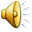 3. Catalase & peroxidase.
4. Tryptophan oxygenase.
5. Cytochromes:
a. Mitochondrial cytochromes "respiratory cytochromes”.
b. Microsomal cytochromes.
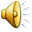 Plasma iron:
♂: 100-140 µg/dl.
♀: 90-120 µg/dl. This is due to additional loss during pregnancy, labour & menstruation. 
Functions of iron:
 Iron is important cofactor in different metabolic pathways
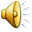 I- Iron deficiency anemia:
A) Causes:
Decrease the intake.
Defective absorption as in abdominal surgeries or steatorrhea.
Increase the loss as in GIT bleeding "as in anchylostoma" or during menstruation.
B) Biochemical changes:
Increased T.I.B.C due to increased U.S.B.C.
Decrease plasma iron.
Decrease plasma ferritin.
R.B.Cs show microcytic hypochromic anemia.
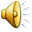 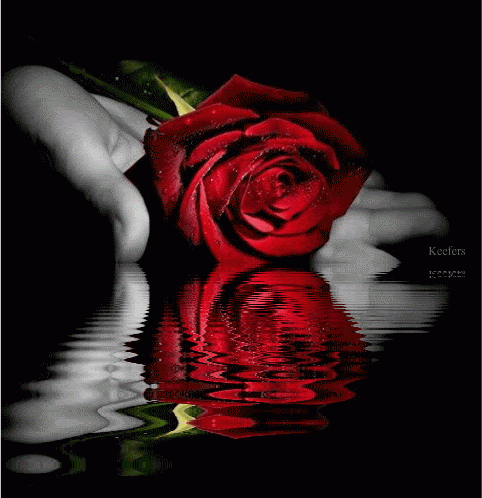 Thank you
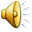